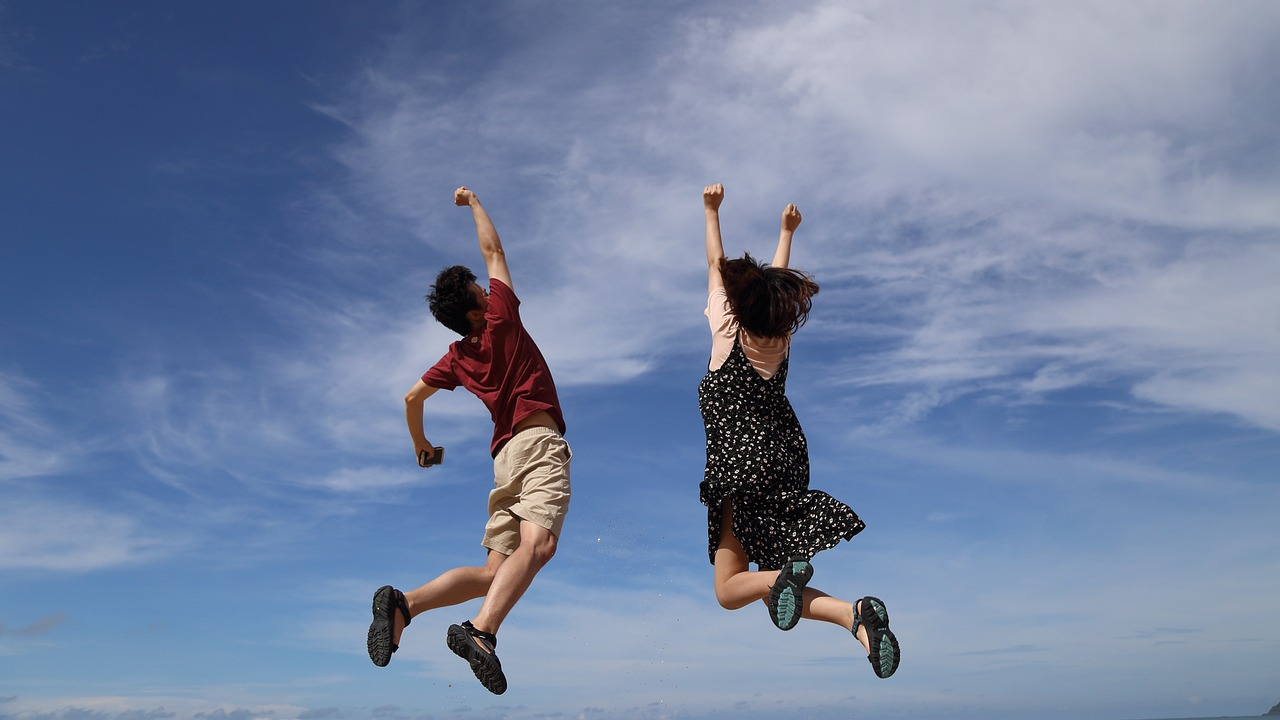 NSW Department of Education
LEAP! Level up your skills in section II – writing the body of an extended response
Writing about HSC visual arts
Creative arts curriculum team
[Speaker Notes: Jump Sky Man - Free photo on Pixabay]
LEAP lessons introduction
LEAP lessons are structured in 4 parts.
Learn – provides information about topic.
Example – provides an example response, often using a scaffold.
Apply – apply your learning to answer a section II question
Practise – key points to remember when you practise in the future for assessment and examination preparation.
Breaking down the question
A
P
L
E
Apply
Practise
Learn
Example
2
Learn – scaffold the body of your response
A scaffolded response reinforces your main ideas and concepts and increases the logical flow of your writing.
L
In this activity you will:
break down a model paragraph with PEEL (point, explain, evidence, link) 
construct your own paragraph using the PEEL scaffold
make your opening point of view as the first sentence
explain the reasons for this point of view using a chosen artist and artwork 
provide evidence of your point of view drawn from the artists practice and the visual qualities found in their artwork/s
link factual information back to the question and your main point
link concepts together using connecting verbs.
Learn
3
Learn – PEEL scaffold
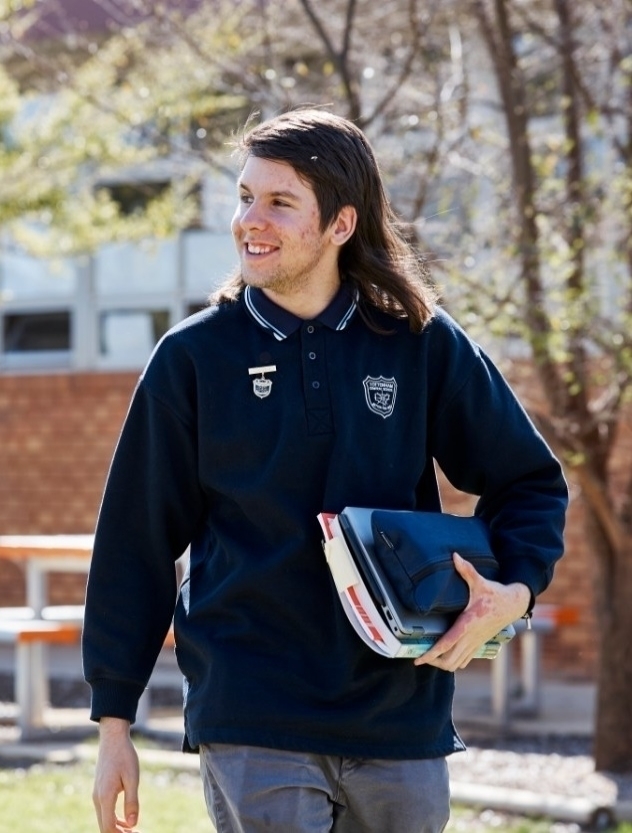 The PEEL scaffold allows you to see what you need to include to construct an informed response to your chosen question.
The structure of a visual arts extended response requires your information to be grouped into paragraphs containing related ideas and concepts. All the information on one artwork would form a paragraph. Examination responses should connect each paragraph to both the question and your main argument discussed in the introduction.
L
Learn
4
Learn – PEEL scaffold continued
The PEEL paragraph scaffold is used to construct a body paragraph. If your school uses a different scaffold you may prefer to transfer the common elements found here into that scaffold. 
Below is the outline of the PEEL scaffold which can be used to create detailed paragraphs when writing about the visual arts.
L
Learn
Table 17: PEEL scaffold
5
Learn – PEEL scaffold applied to the visual arts extended response
Table 18: Breakdown of elements of PEEL scaffold
L
Learn
In a visual arts extended response there are several elements you can include in each step. By including all elements, you will help your response move from being a descriptive response to an interpretative response.
6
Example – paragraph using PEEL scaffold
Question: Examine how artists use artworks to challenge social and political views in innovative ways. In your answer, refer to specific artists and artworks.
E
In the painting, ‘The Third of May, 1808’, Spanish artist Francisco de Goya used his innovative visual language to challenge the social and political traditions of his time and place. He portrayed war as brutal and inhumane rather than celebrating war as honourable and heroic as past artists had done. Goya was commissioned in 1815 by the Spanish government to celebrate the expulsion of the French army. Instead, he chose to depict the brutal massacre of everyday people who had revolted against the forceful taking of the Spanish throne in 1808. Goya portrays an ordinary man, arms raised in terror, kneeling before faceless French soldiers, guns pointing in the moment of execution. Others watch with horror at the bloodied corpses. His intention was to show the inhumanity of war using expressive and experimental techniques. He used symbolic language, dramatic lighting, and innovative composition to communicate these ideas. Goya painted the anonymous executioners using light to highlight the horrifying scene. Goya’s placement of the main victim off centre was an innovative compositional device at the time. Therefore, the audience is positioned as shocked witnesses to this gruesome event. Goya bathed the central victim in dramatic almost spiritual light, making him the focal point. By using the crucifixion pose and the stigmata on the hands of the victims he connected them to the martyrdom of Jesus Christ. Art historian Kenneth Clark identifies this work as ‘the first big picture that was revolutionary in every sense of the word, in style, in subject, and in intention’. This further reinforces how Goya used his experimental and innovative visual language to interrogate conventional political and social views of war and powerfully challenged ideas of war as necessary and noble.
Example
7
Apply – breakdown PEEL paragraph task
A
Identify each element of the PEEL scaffold (point, explain, evidence, link) in the model paragraph on the previous slide.
Copy and paste each sentence into column 3 of table 17 – break down PEEL paragraph, matching each sentence against the corresponding part and element in the table.
Click here to access table 17 – Break down PEEL paragraph
Apply
8
Practise – using PEEL scaffold to write a paragraph
P
Complete a body paragraph for the question you chose by:
choosing one of the artists from your introduction in constructing your introductory paragraph
using the PEEL scaffolds on tables 18 and 19 to organise your ideas and evidence
taking the points from your completed PEEL scaffold and write as full sentences, being mindful of how the ideas and sentences connect to one another
referring to the visual arts word bank and the concepts and quotes found in planning your response in section II to improve your paragraph
referring to the marking guidelines for the question you have chosen, in the Visual Arts 2017 HSC exam pack
reviewing your response against these guidelines editing as required.
Practise
9
Extension – improving visual arts-specific vocabulary
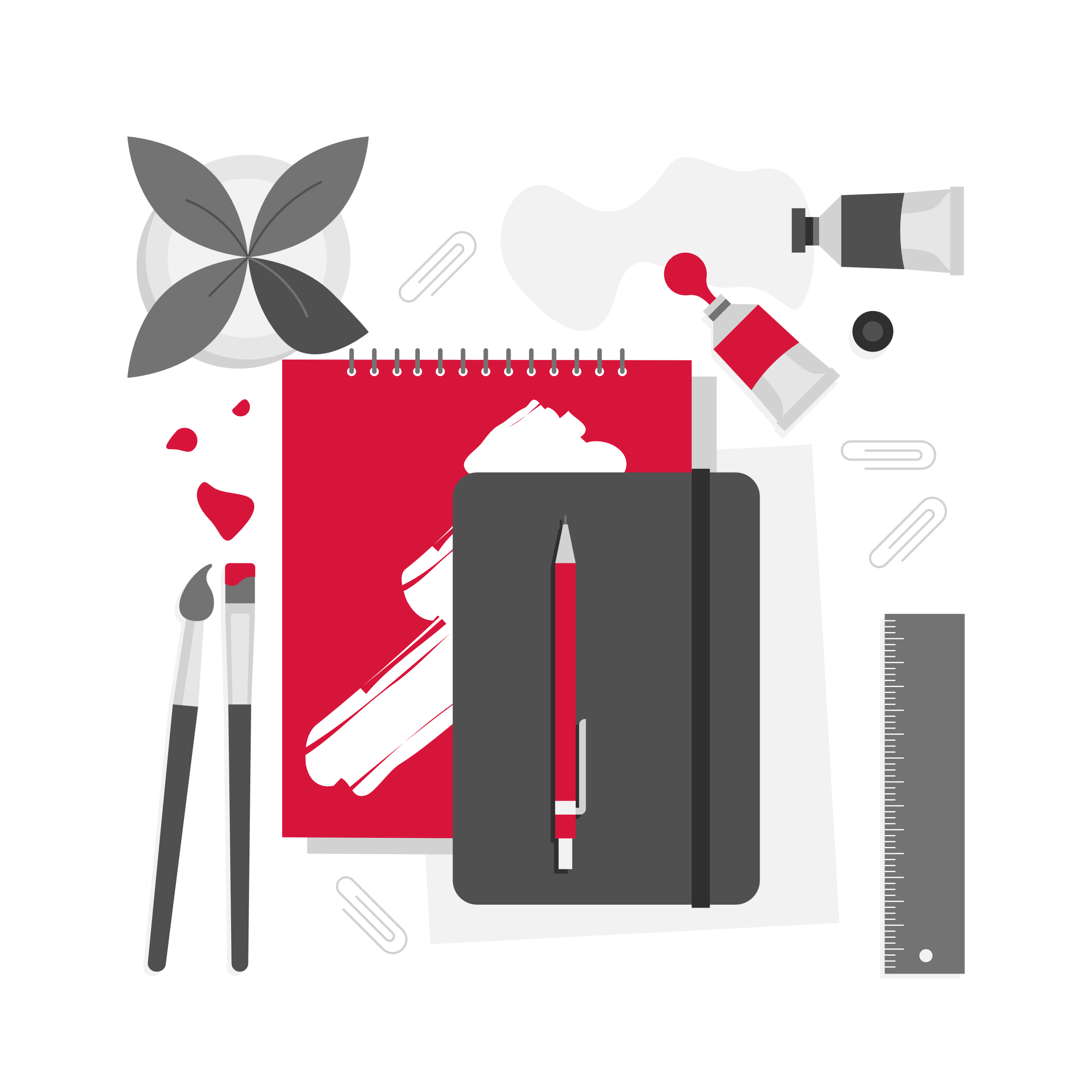 Subject-specific formal language will assist you in communicating ideas and constructing a comprehensive and sustained response in your visual arts HSC written examination. Visual arts-specific language helps you move from a descriptive to an interpretative response.
Subject-specific formal language is often called a metalanguage. Here is a list of some useful, visual arts-specific terms, or metalanguage. Always use words that you understand in your written examination.
10
Extension – visual arts-specific terms
Table 19: visual arts-specific terms
11
Extension – improving visual arts-specific language
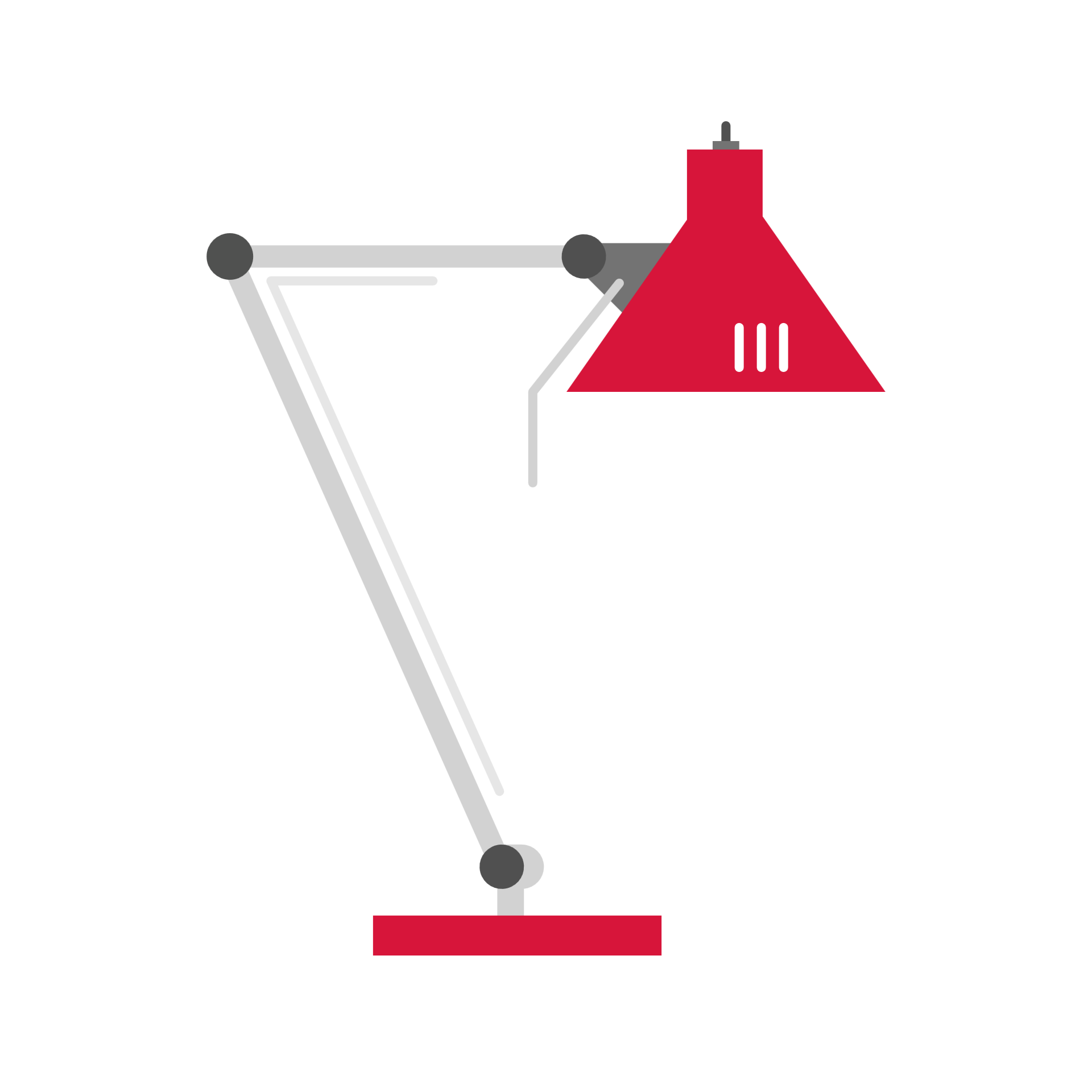 Look up any words from the descriptive word lists if you are unsure of their meaning and type a definition that will help you use it correctly in a response.
Re-read the updated Goya paragraph in the connecting verbs activity. Highlight in colour where descriptive visual arts-specific language has been used. 
Read your PEEL paragraph. Highlight in colour where you have used descriptive visual arts-specific language.
Edit your paragraph to include some of the language from the visual arts-specific terms on the previous slide. The visual arts word bank and the connecting verbs word bank will help you here.
12
Extension – improving visual arts-specific language continued
Copy and edit your paragraph from table 18 PEEL scaffold here to include more visual arts-specific descriptive language.
13
References for LEAP! – Level up your skills in section II
Links to third-party material and websites
If you use the links provided in this document to access a third-party's website, you acknowledge that the terms of use, including license terms set out on the third-party's website apply to the use which may be made of the materials on that third-party website or were permitted by the Copyright Act 1968 (Cth). The department accepts no responsibility for content on third-party websites.
All material © State of New South Wales (Department of Education), 2021 unless otherwise indicated. All other material used by permission or under license.
Glossary of Key Words@ NSW Education Standards Authority (NESA) for and on behalf of the Crown in right of the State of New South Wales, [2008] accessed 25/10/2022. 
Pixabay (2017) Jump for joy [image] accessed 23/02/23
Visual Arts Stage 6 Syllabus © 2016 NSW Education Standards Authority (NESA) for and on behalf of the Crown in right of the State of New South Wales.
Visual Arts HSC exam pack 2021 © NSW Education Standards Authority (NESA) for and on behalf of the Crown in right of the State of New South Wales, [2021] accessed 25/10/2022.
Visual Arts HSC exam pack 2017 @NSW Education Standards Authority (NESA) for and on behalf of the Crown in right of the State of New South Wales, [2017] accessed 25/10/2022.
Visual Arts | NSW Education Standards @NSW Education Standards Authority (NESA) for and on behalf of the Crown in right of the State of New South Wales, [2017] accessed 25/10/2022.
Learning Hub Learning Hub | Writing paragraphs with PEEL [website] accessed 25/10/2022.
14